The Algorithm Charter (and other ways to build trust)
Emma MacDonald
Centre for Data Ethics and Innovation
An unofficial Government 101 	– who what where and how
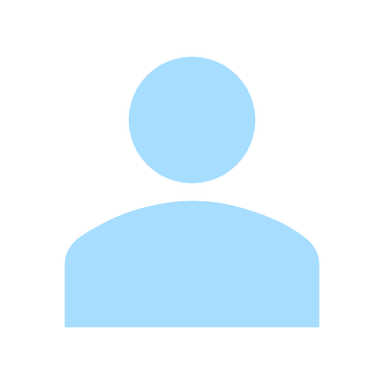 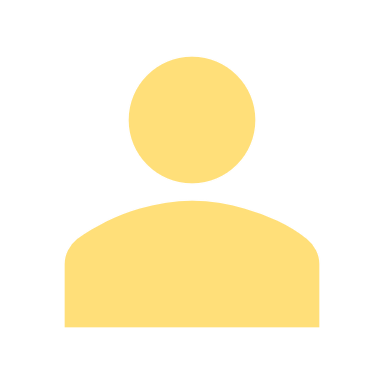 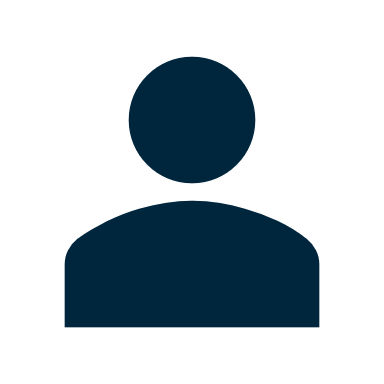 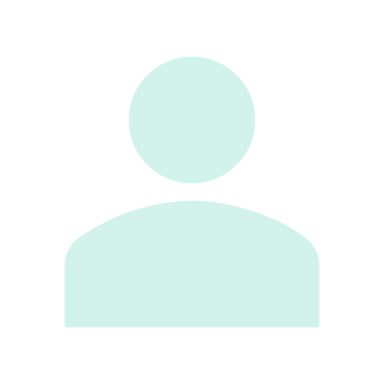 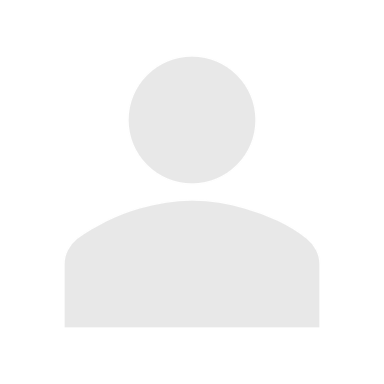 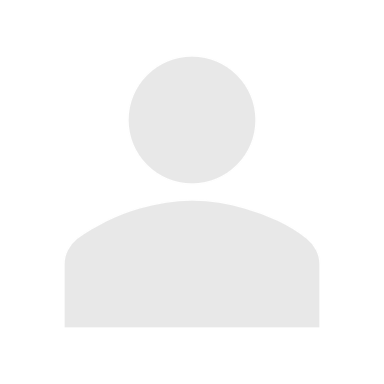 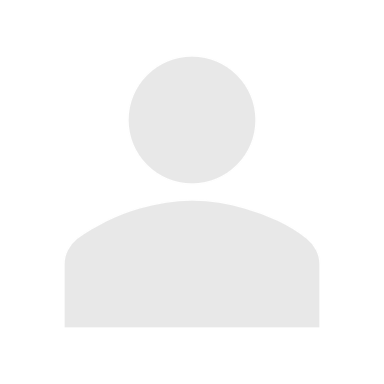 Ministers
Common Minister
Minister
System leads
The CEs
MBIE
Stats
DIA
GSISO
Government Statistican
Data
Digital
Information Security Lead
Digital Government
AI  in government
AI  security
AI  and the economy
Agencies doing AI
The AI space
The Centre for Data Ethics and Innovation
Pūtahi mō ngā Matatika me te Auahatanga Raraunga
+network 
of 500+
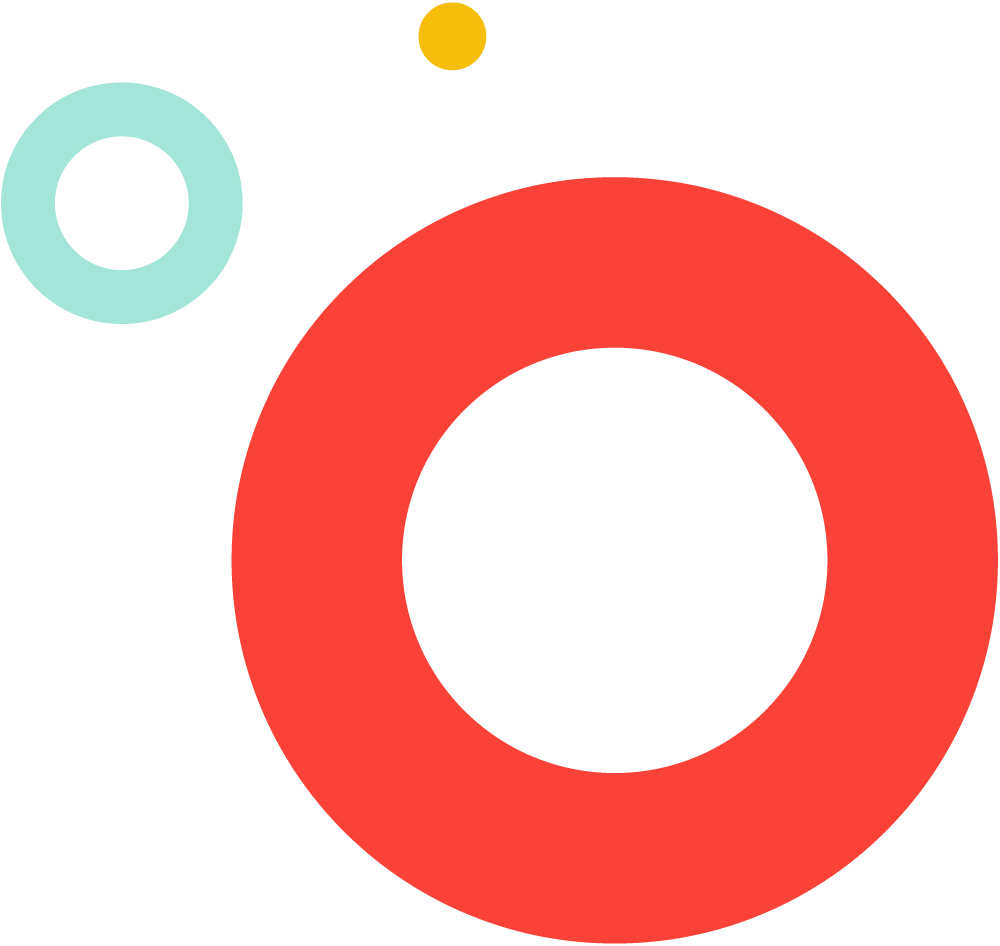 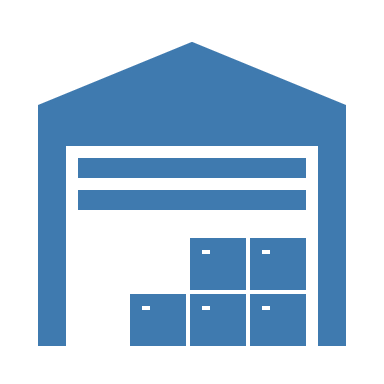 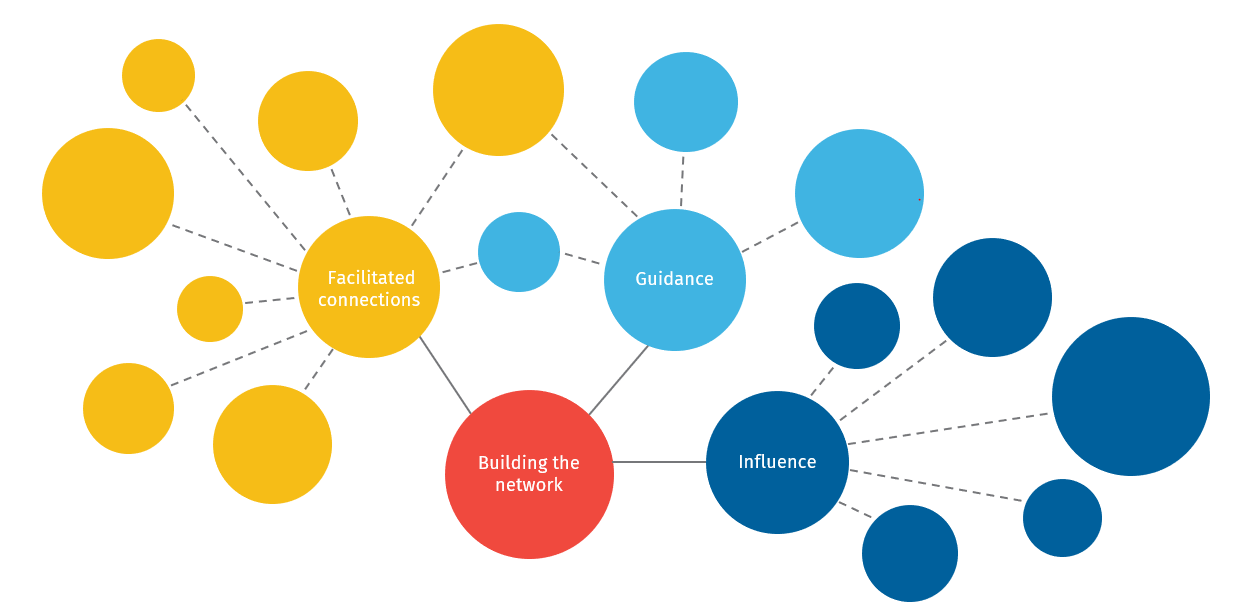 CDEI TEAM
3.5 FTEs
ENGAGE

Data Ethics Games
Workshops & Newsletters
A lot of coffee
ADVISE

Curate relevant guidance incld the Algorithm Charter
Data ethics training options
NETWORK

Expert directory 
Algorithm CoP
Wānanga & Conferences
SUPPORT

DEAG
Data Ethics 101 & introduction
Human Libraries
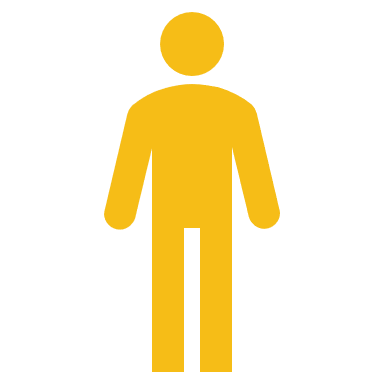 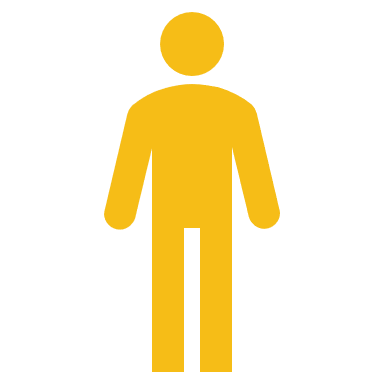 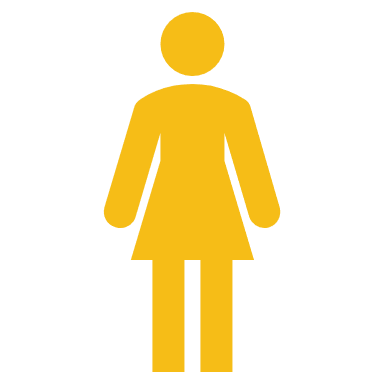 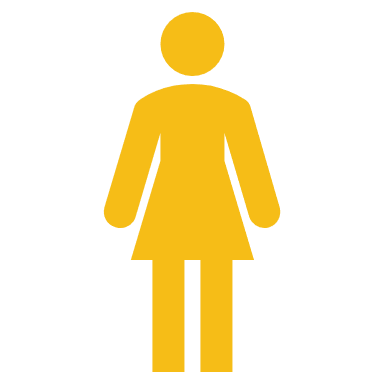 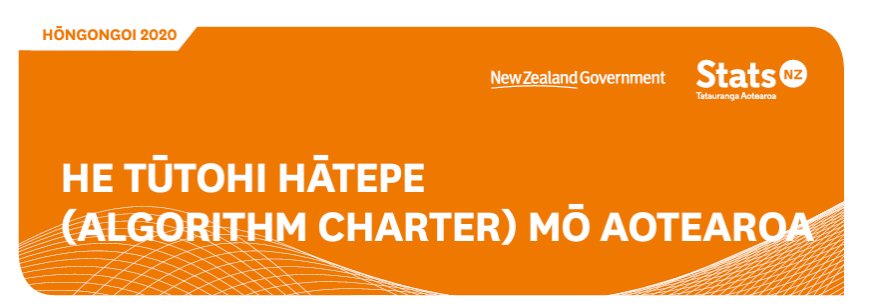 The guidance
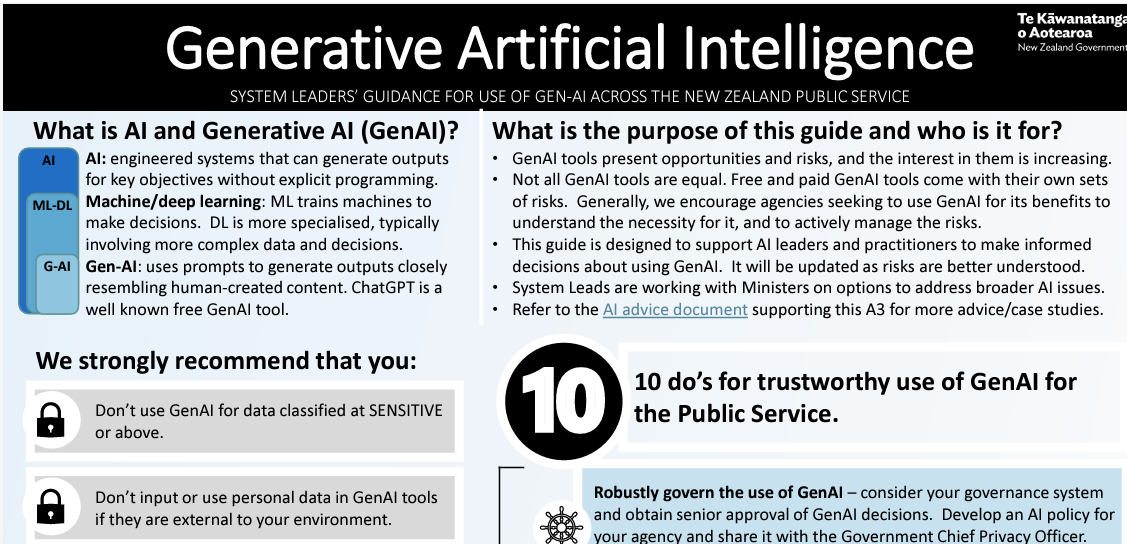 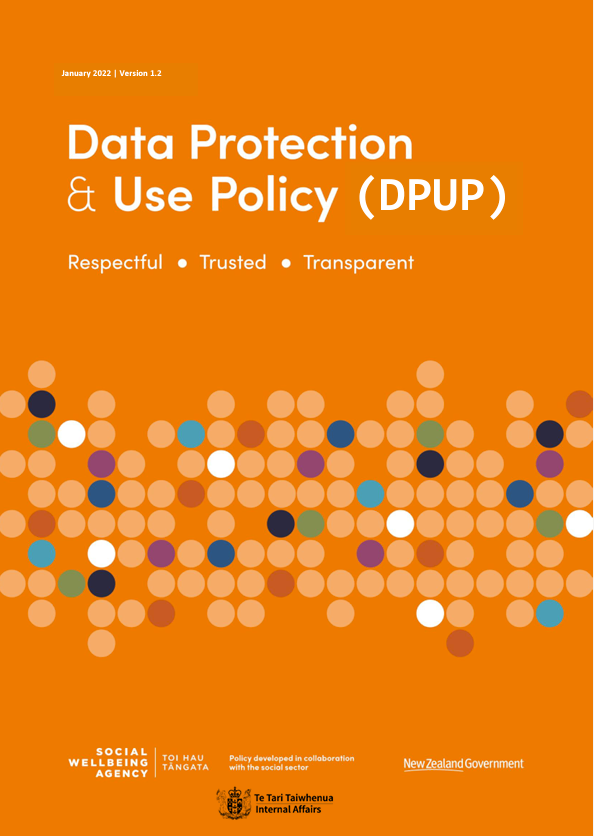 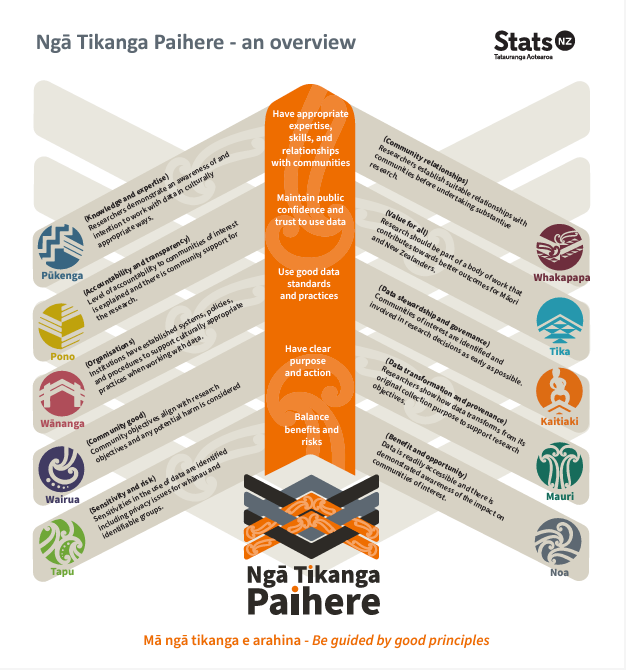 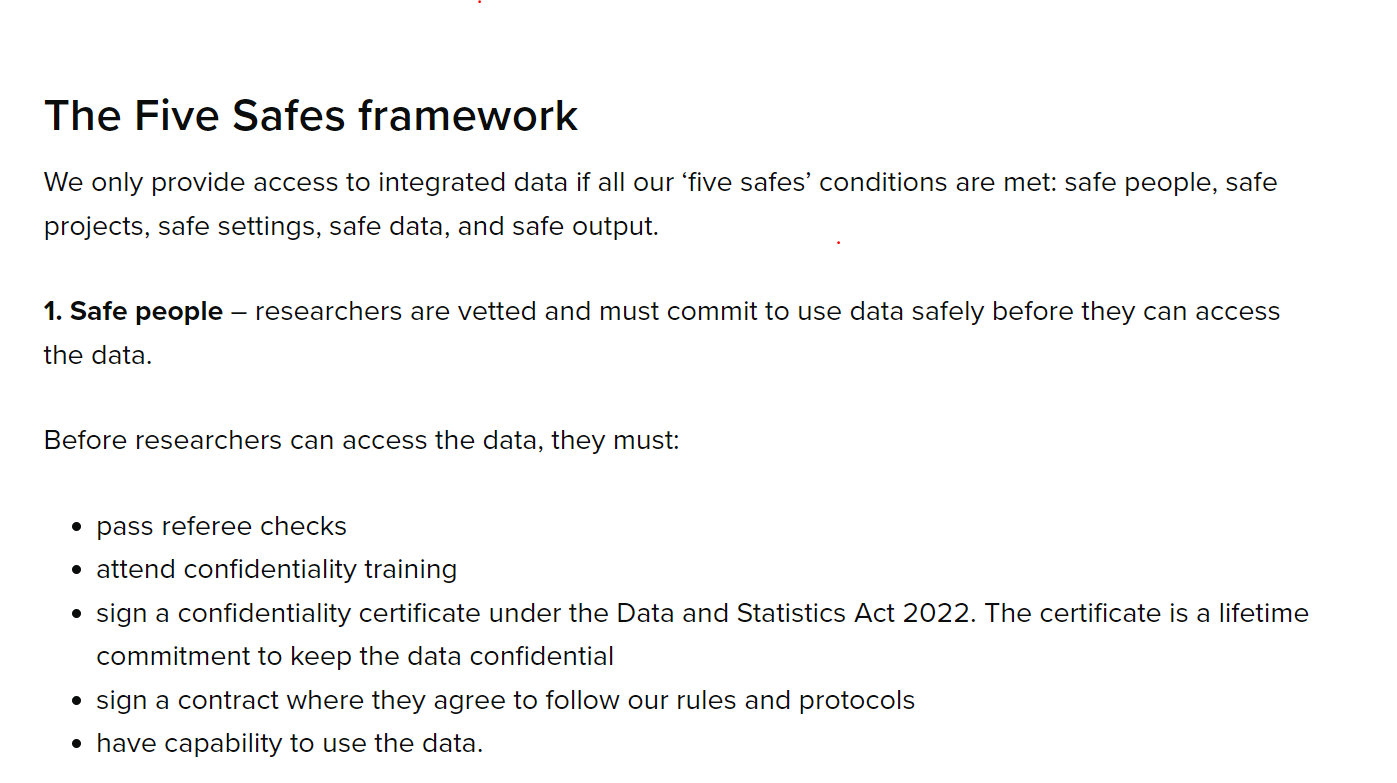 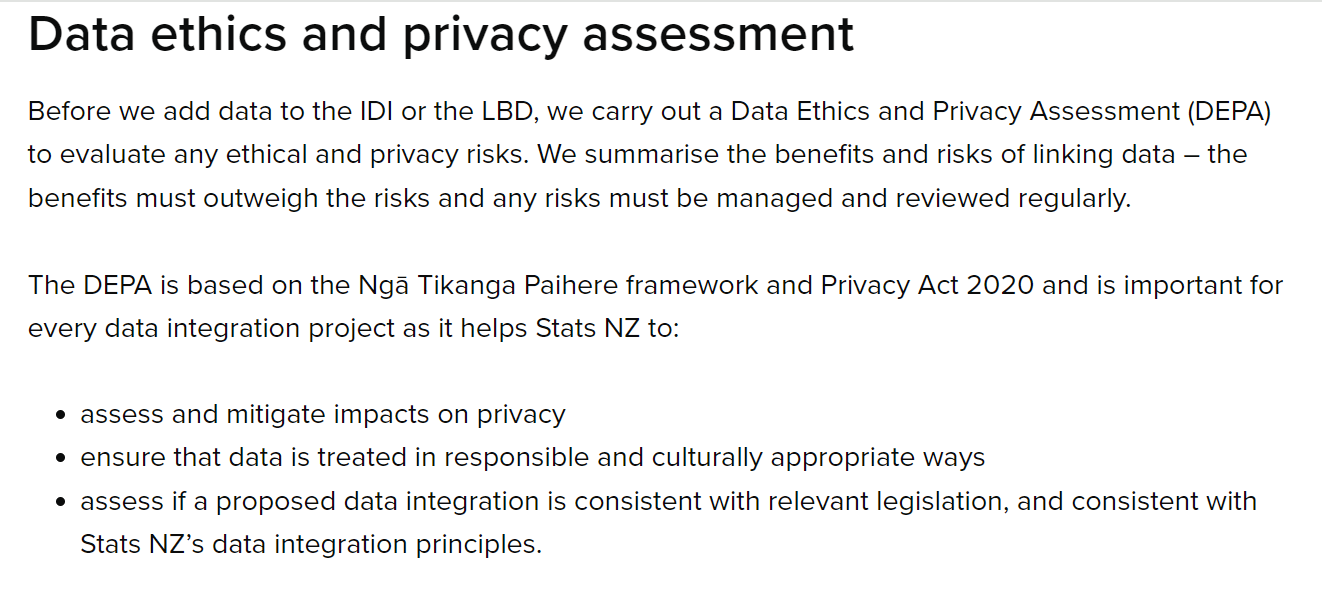 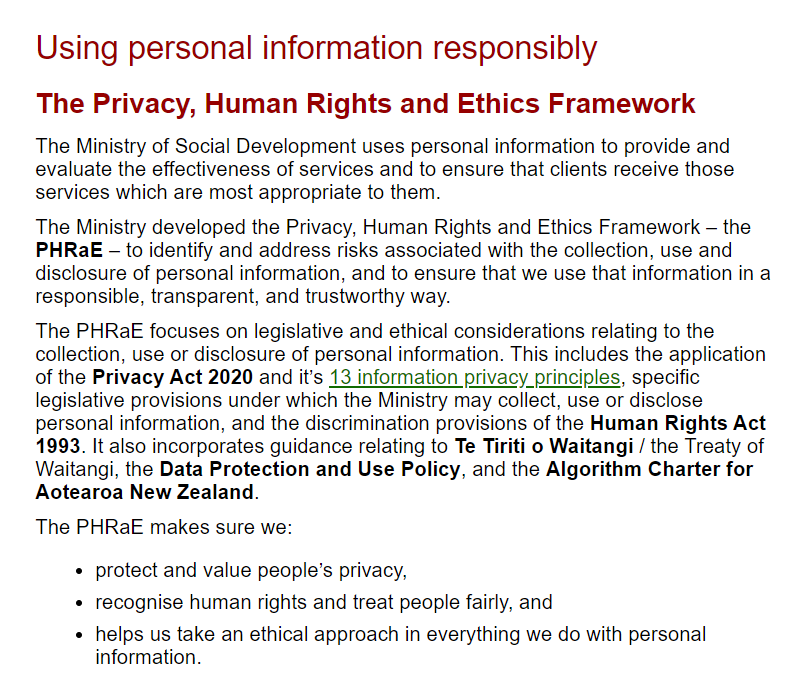 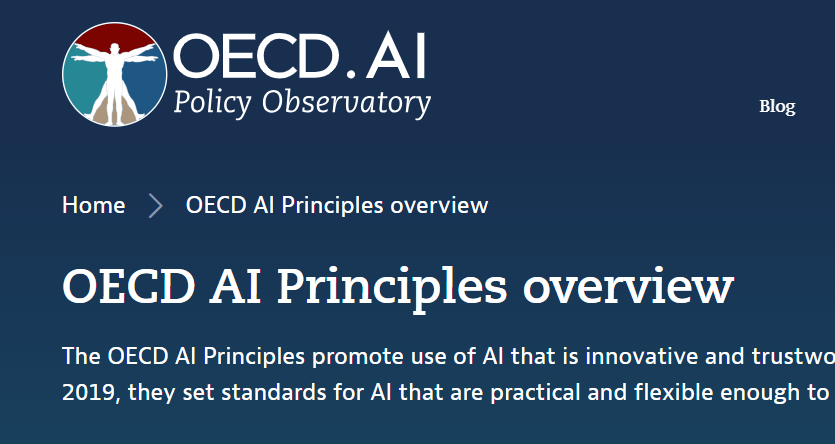 Algorithm Charter for Aotearoa
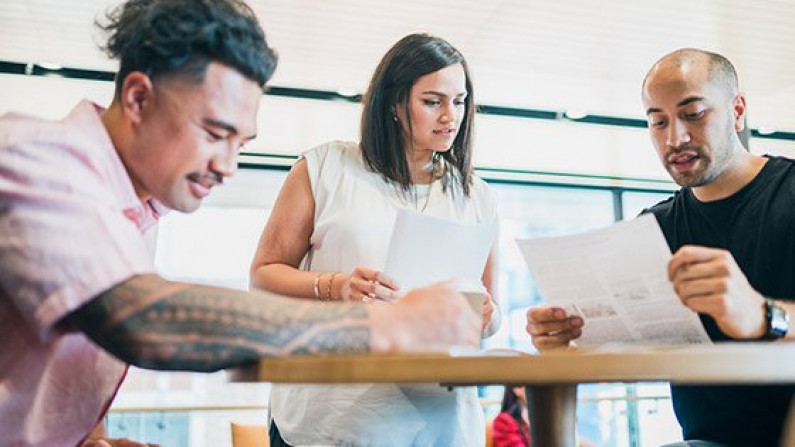 Launched in July 2020 
For government agencies
Voluntary commitment  
Aims to improve transparency and accountability
Focus on high-impact algorithms
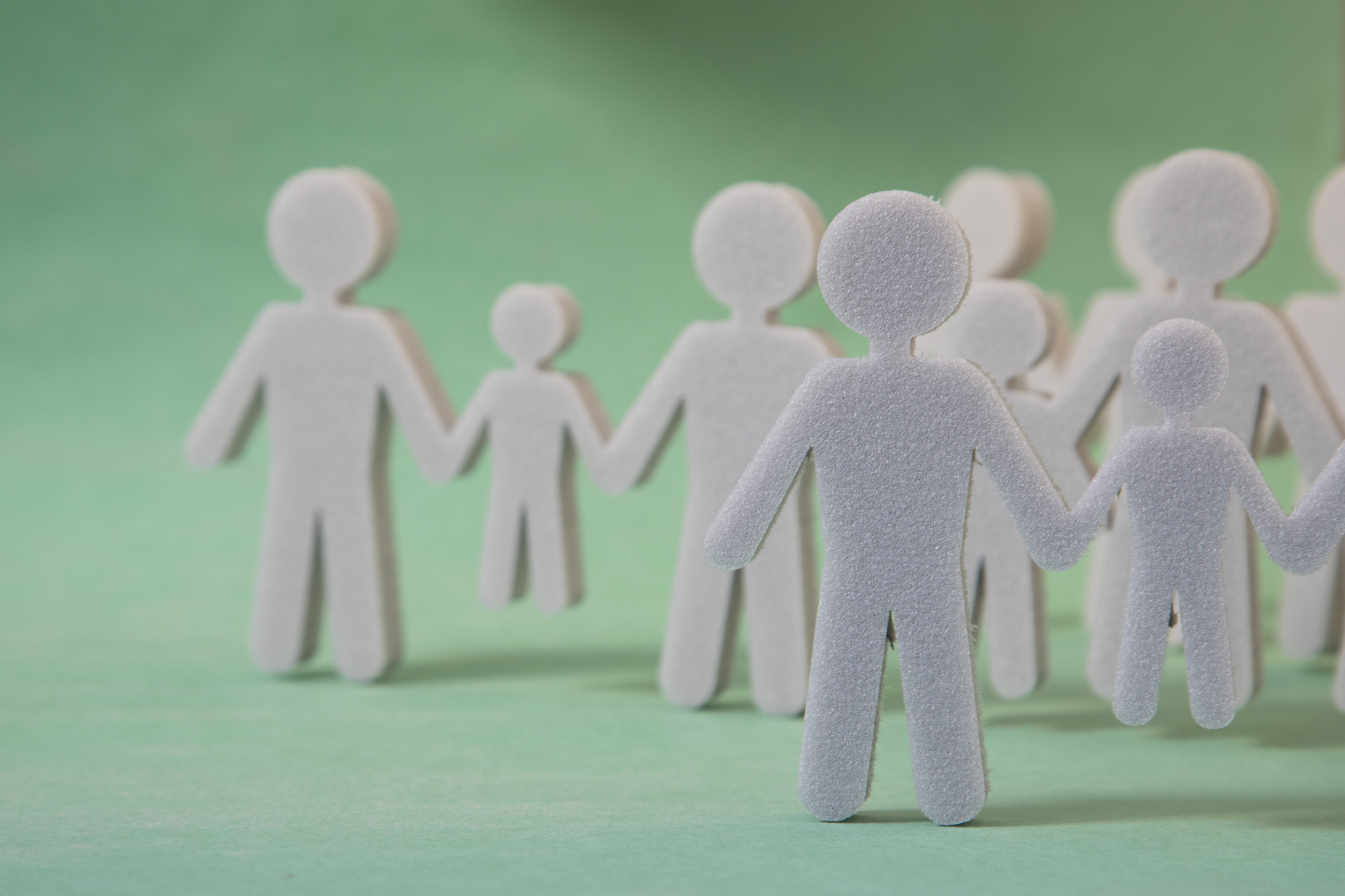 Transparency 
Partnership 
People 
Data 
Privacy, Ethics & Human Rights 
Human Oversight
Principles
 - in action
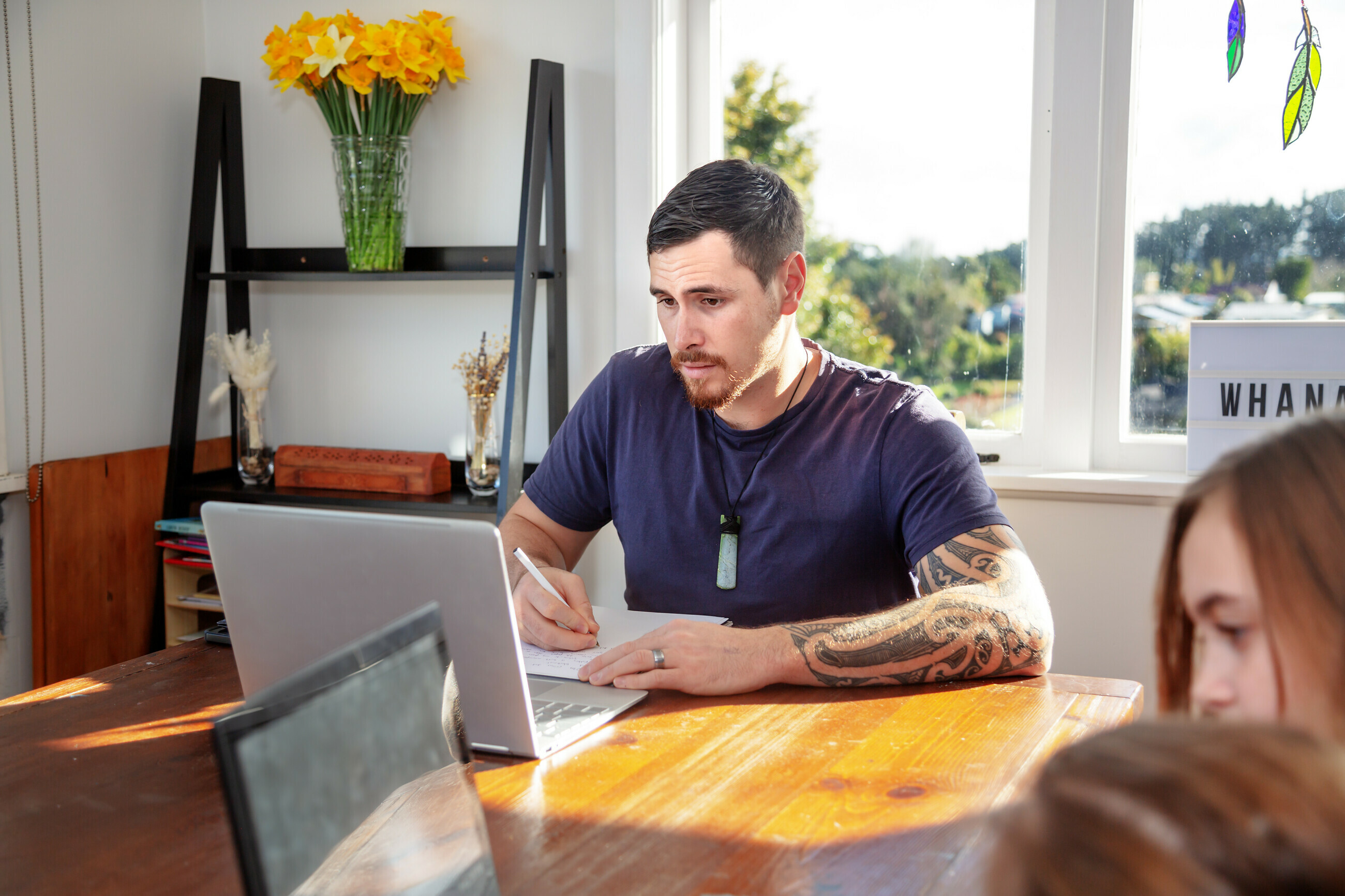 The Charter was reviewed in 2021.
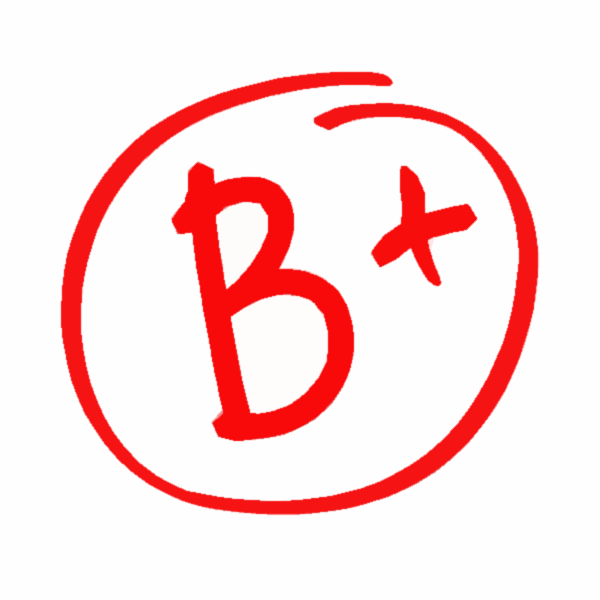 Stats response
Phase 1Strengthened Guidance and Best Practice

Phase 2 Transparency and Engagement

Phase 3 Oversight and governance
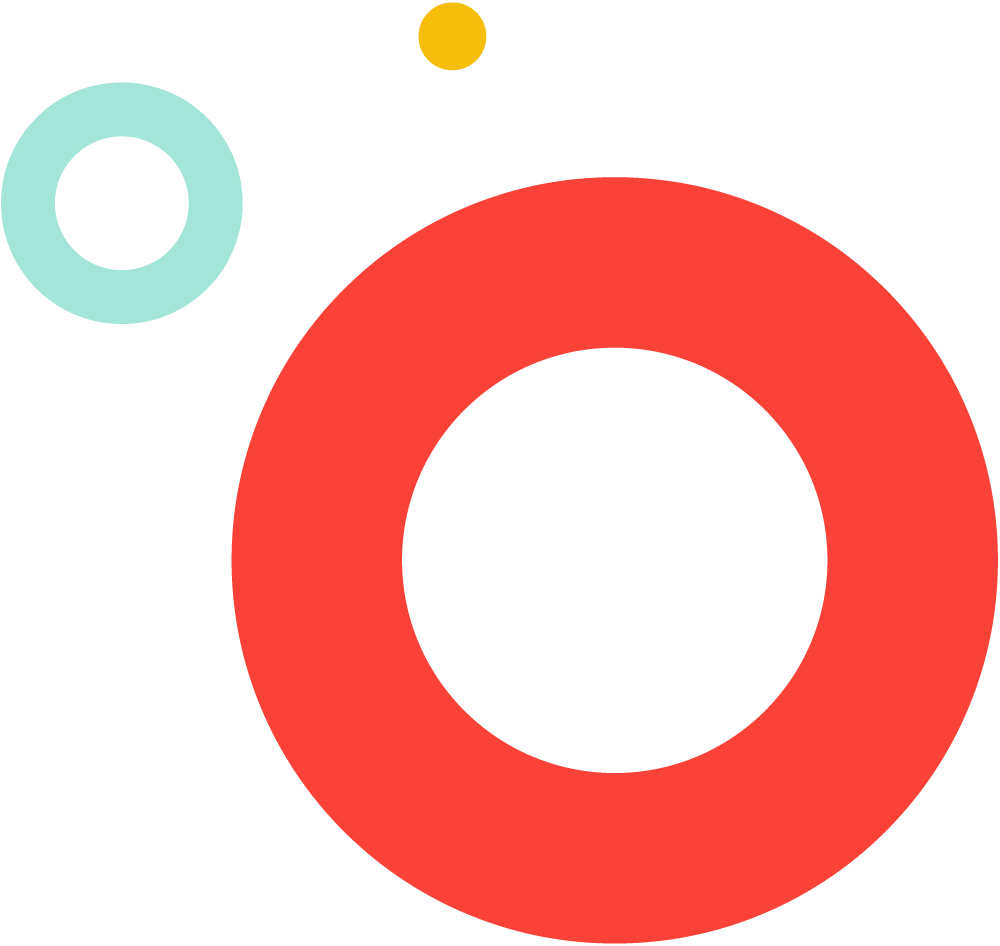 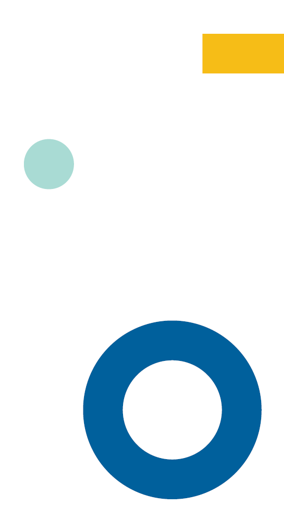 Algorithm Impact Assessment Tool
• Conduct early 
• Involve a multi-disciplinary team
• Scalable approach
• Living document
• Transparency
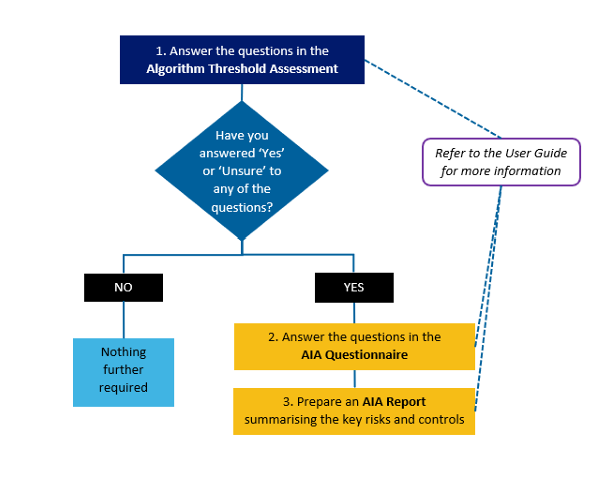 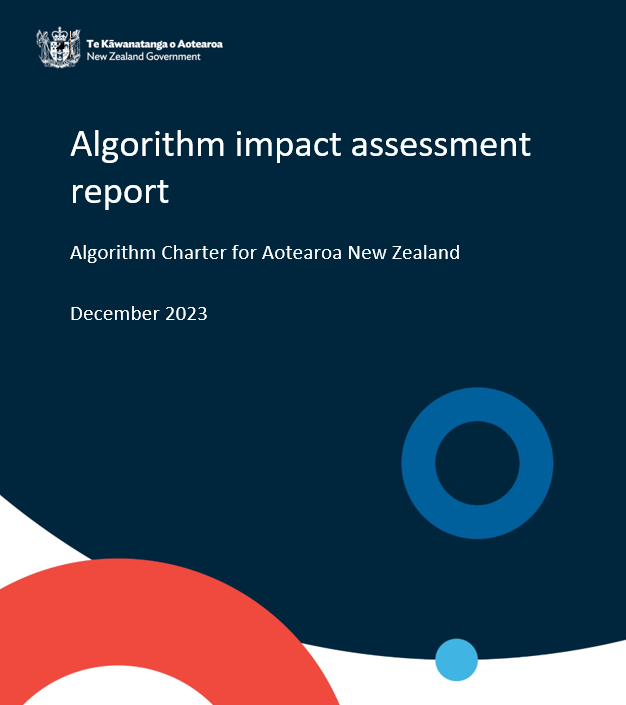 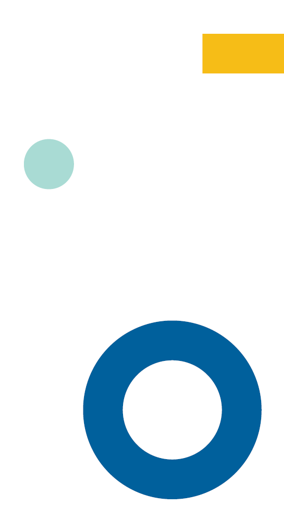 Initial screening for high-risk algorithms that may have a ‘material impact’ on individuals, communities, or other groups.
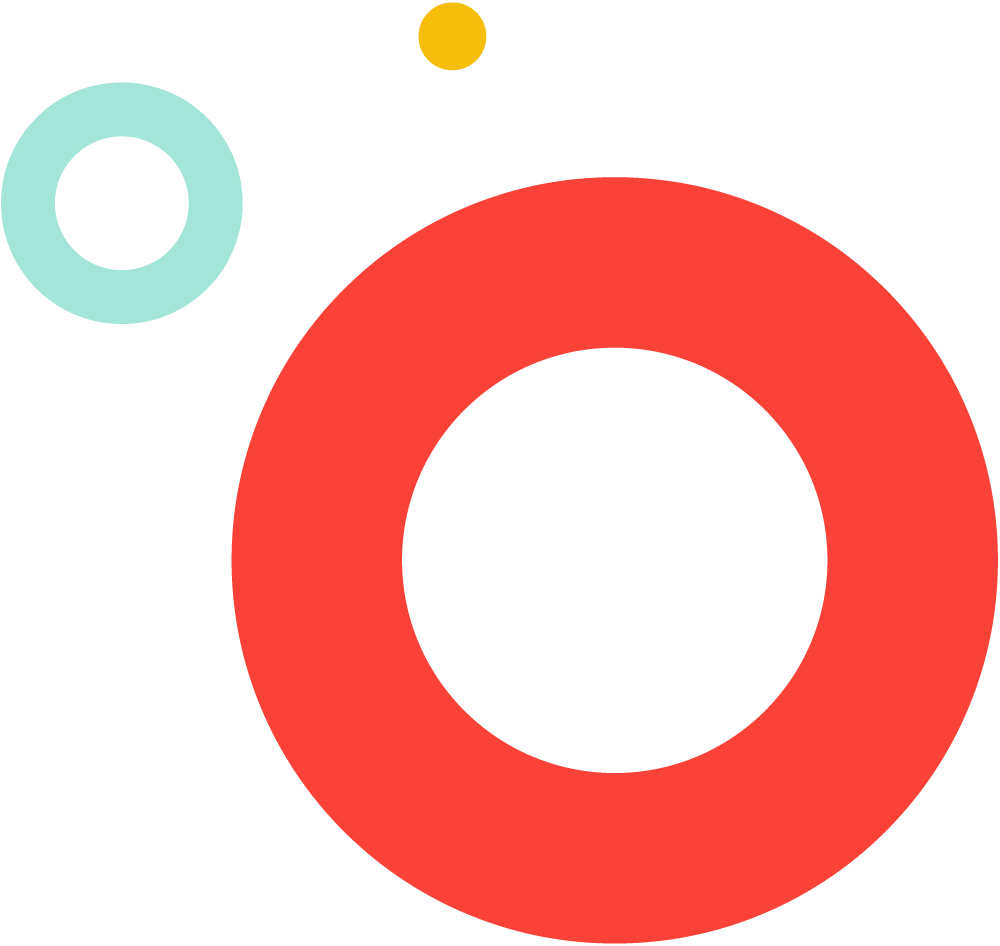 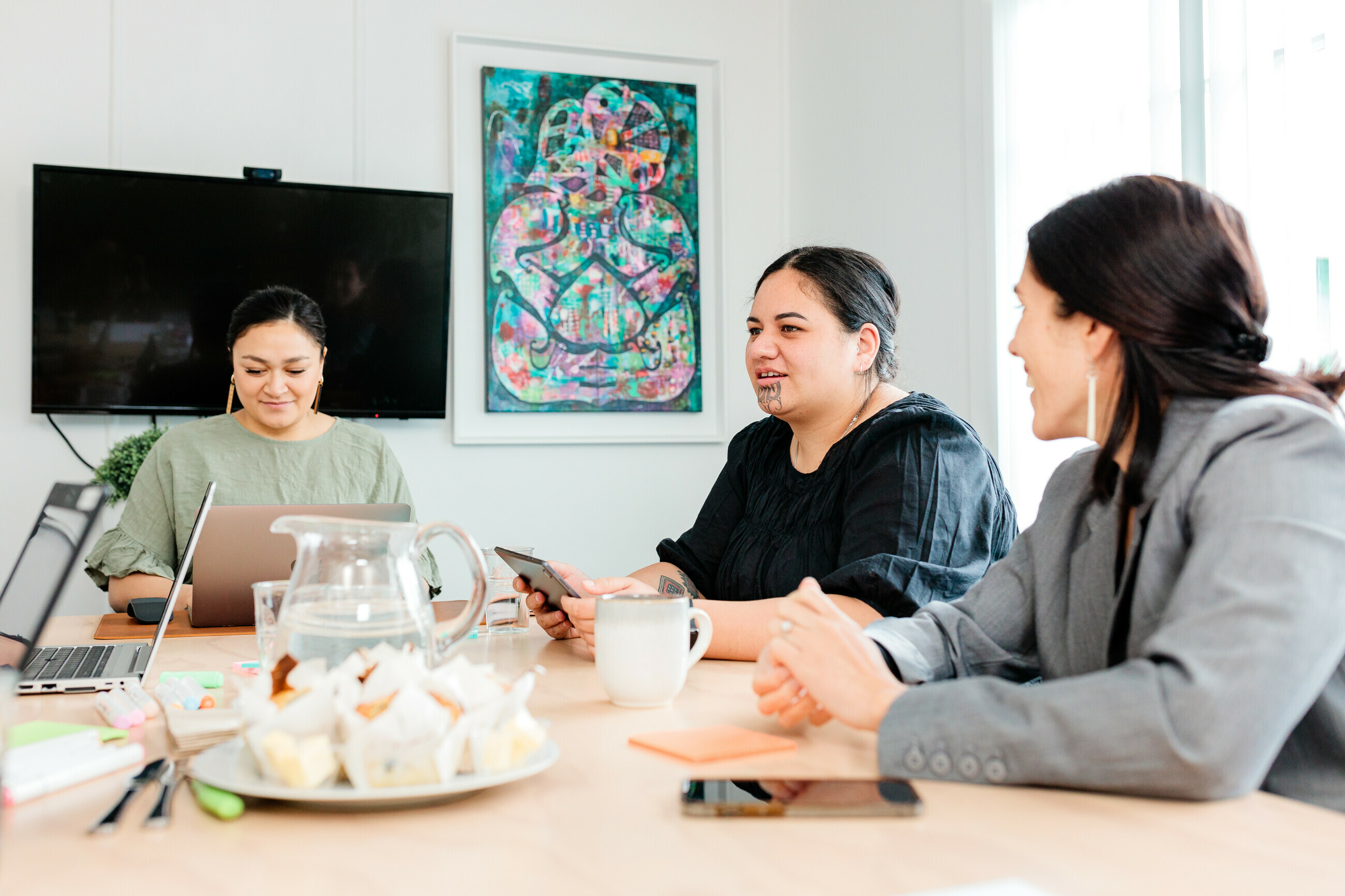 Community of Practice
Share information, experience, challenges and practice.
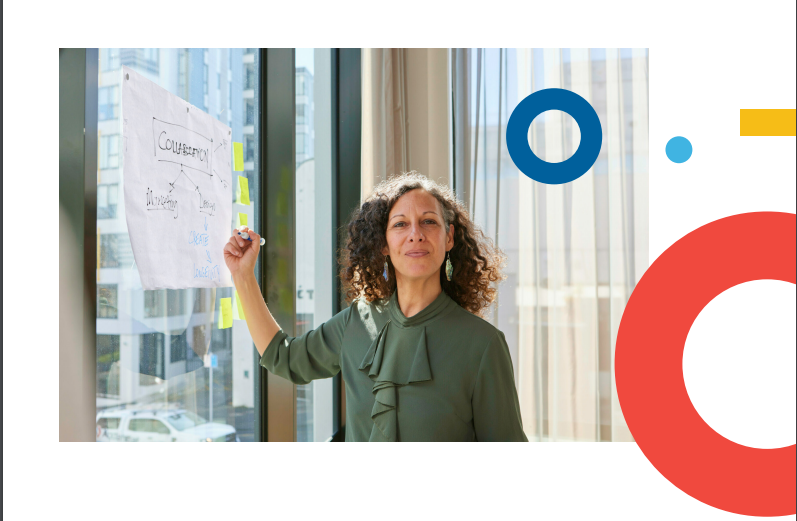 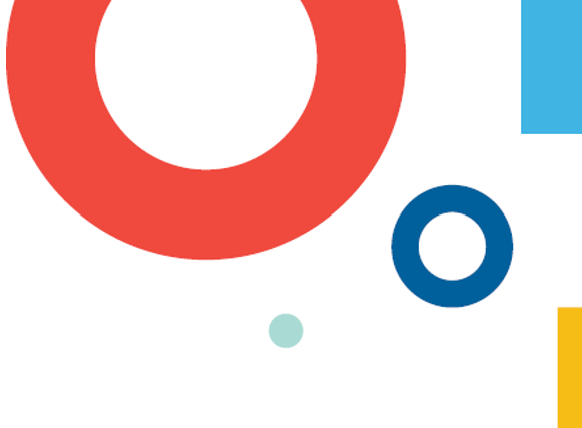 CDEI is looking to more creative ways to engage
people-diverse-auckland-iStock-906600056.jpg, jpg File, Private, Modified 17/02/2022, edited by Joel Wearne, 4.46 MBpeople-diverse-auckland-iStock-906600056.jTS682813_l.jpg, jpg File, Private, Modified 21/12/2022, edited by Peter Badalamtechnology-phone-computer-pexels-rodnae-productions-10376172.jpg, jpg File, Private, Modified 04/10/2022, edited by Joel Wearne, 4.83 MBtechnology-phone-computer-pexels-rodnae-productions-10376172.jpg
October 4, 2022
enti, 852 KBTS682813_l.jpg
December 21, 2022
pg
February 17, 2022
And the start of a conversation …